Titel Schriftgrösse 80
Die SIGA-FSIA würde sich freuen wenn du ein Poster präsentierst. Ziel ist es eine Arbeit anschaulich darzustellen, mit Grafiken, Bildern, Informationen im Sinne eines Abstracts und Hinweisen zu den wichtigsten Literaturquellen. Du kannst deiner Kreativität freien Lauf lassen, es gelten  nur wenige Rahmenbedingungen:

Das Poster ist im Hochformat zu gestalten.
Die Schriftgrösse für die Überschrift beträgt 80, und wird oben mittig platziert
Die Schriftgrösse im Text beträgt mind. 28
Der Schrifttyp (Arial) wird nicht verändert
Vorname, Name, Berufstitel und/oder Funktion und Arbeitsort in welcher dieses Poster erstellt wurde sowie e-mail der Autorinnen und der Autoren müssen auf dem Poster sichtbar sein.
Logo der SIGA-FSIA muss auf dem Poster in der vorgegebenen Grösse platziert sein, im besten Fall unten links. 
Für den Druck in «A0» wähle bitte entsprechend qualitativ hochwertige Bilder/ Grafiken.
Die SIGA-FSIA übernimmt den Druck der Poster. Die Powerpoint-Datei (und das PDF) des Poster müssen bis zum im Call for Abstract erwähnten Datum zugestellt werden an: info@siga-fsia.ch
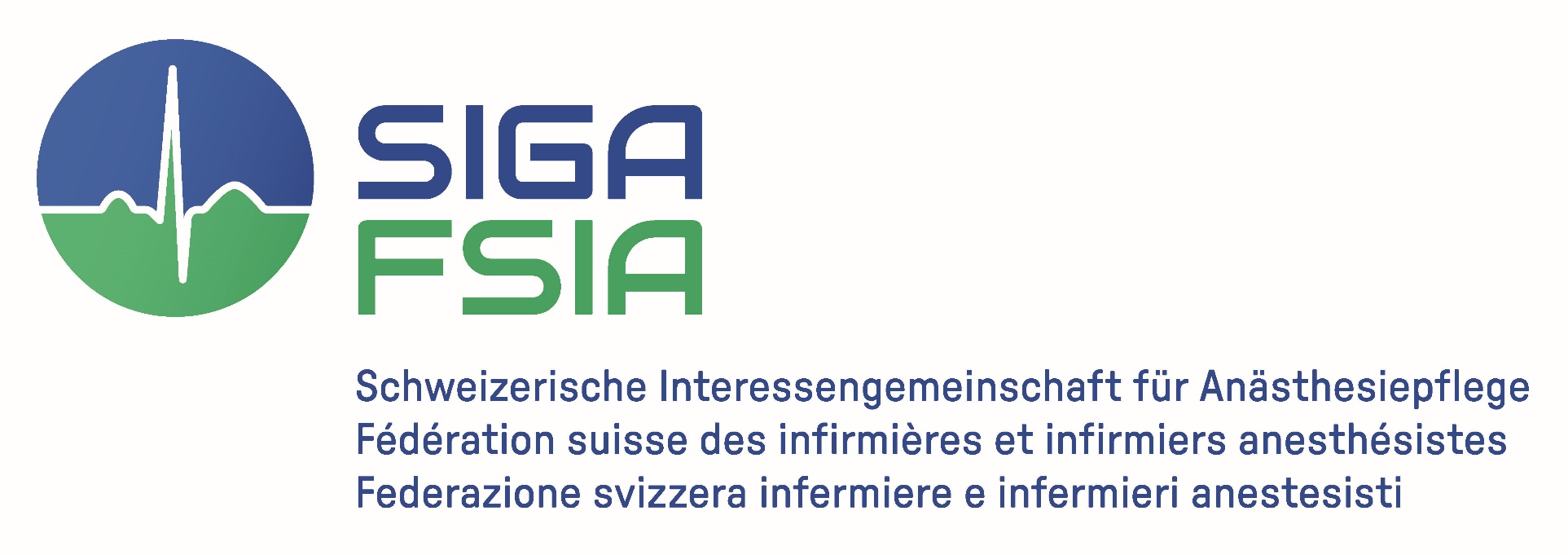